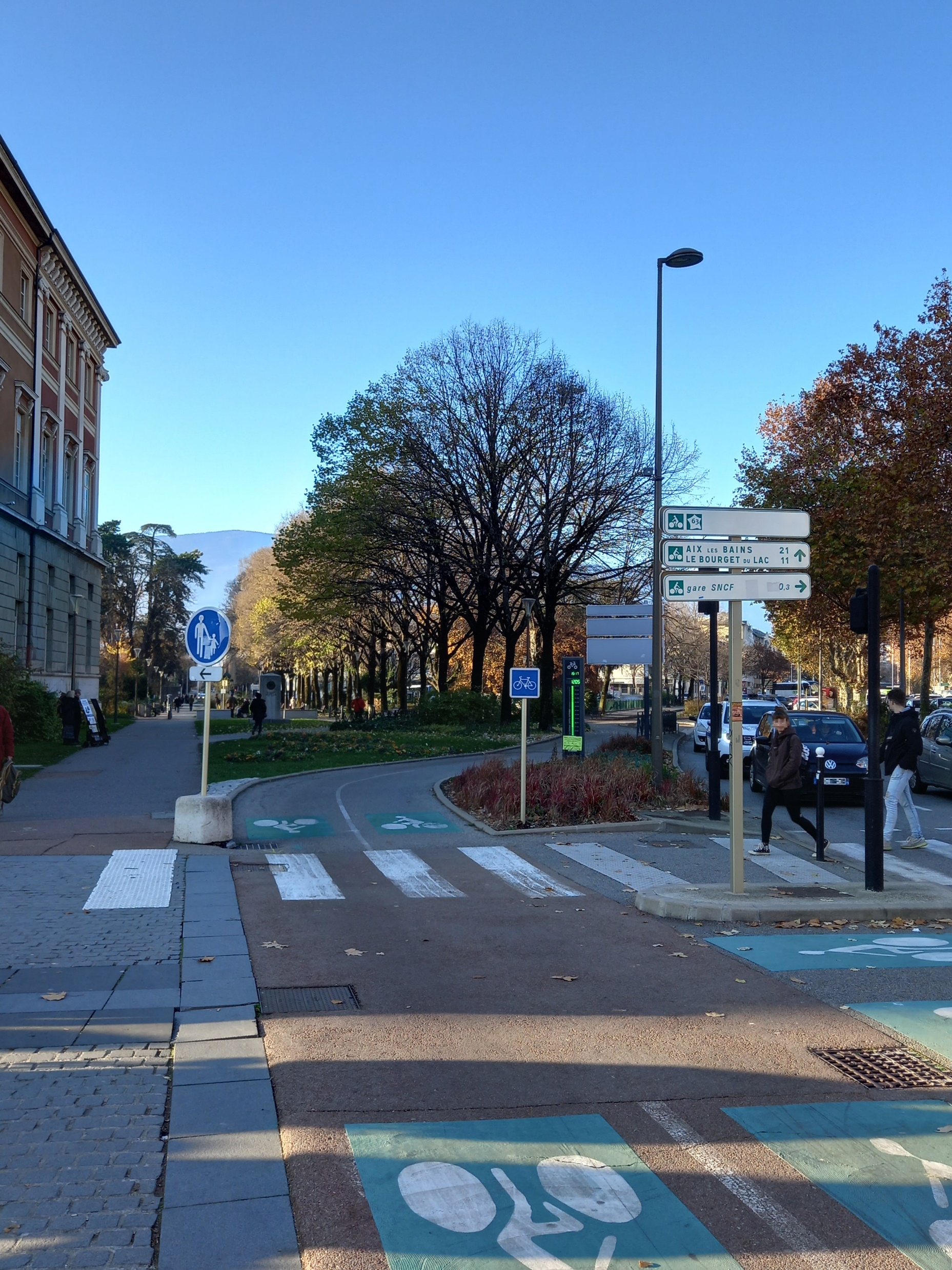 réseau cyclable à haut niveau de service
Principes et caractéristiques techniques
18 janvier 2024
[Speaker Notes: Bienvenue
Une étude finalisée – on vous sollicite avant publication mais les résultats sont globalement stabilisé]
Sommaire
Domaine d’emploi et caractéristiques techniques
Mixité ou séparation ?
Piste cyclable
Vélorue
Critères transversaux
Identité visuelle
Cadrage
Pourquoi RCHNS ?
Notion de réseau hiérarchisé
Principes du réseau cyclable à haut niveau de service
[Speaker Notes: L’idée de la présentation c’est après un rapide rappel de vous présenter les conclusions de l’évaluation et de les illustrer avec des intersections sur lesquelles il y a des enjeux de cohabitation avec les TC (tram et si on a le temps bus en site propre)]
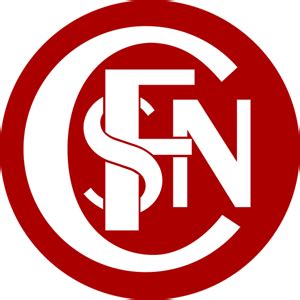 CadrageRCHNS ça parle moins
Principes du réseau cyclable à haut niveau de service
Pourquoi RCHNS ?
Haut niveau de service : 
Sécurité  
Confort
Inclusivité
Efficacité
Réseau express vélo : 
Rapidité (?)
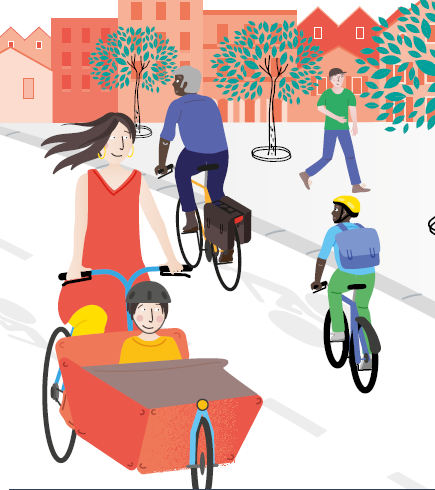 4
Principes du réseau cyclable à haut niveau de service
[Speaker Notes: Rappel à l’oral du fonctionnement et du cadre réglementaire de ces signalisations]
Notion de réseau hiérarchisé
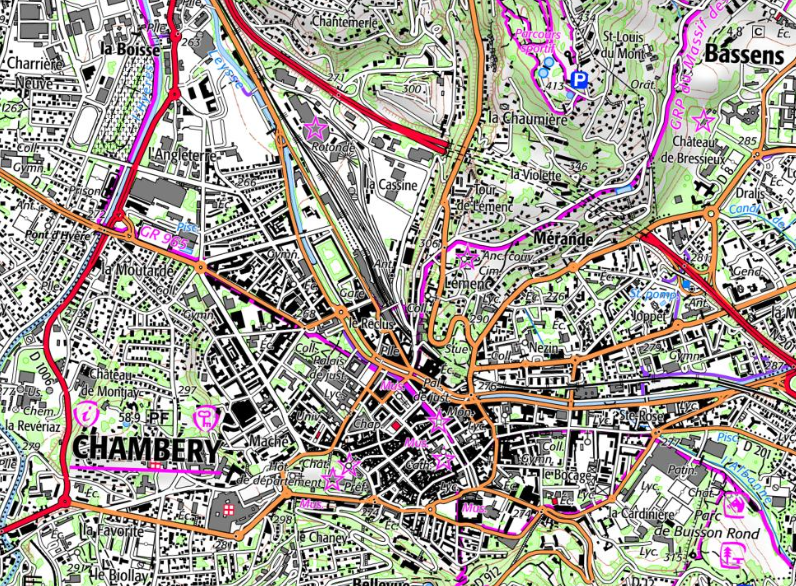 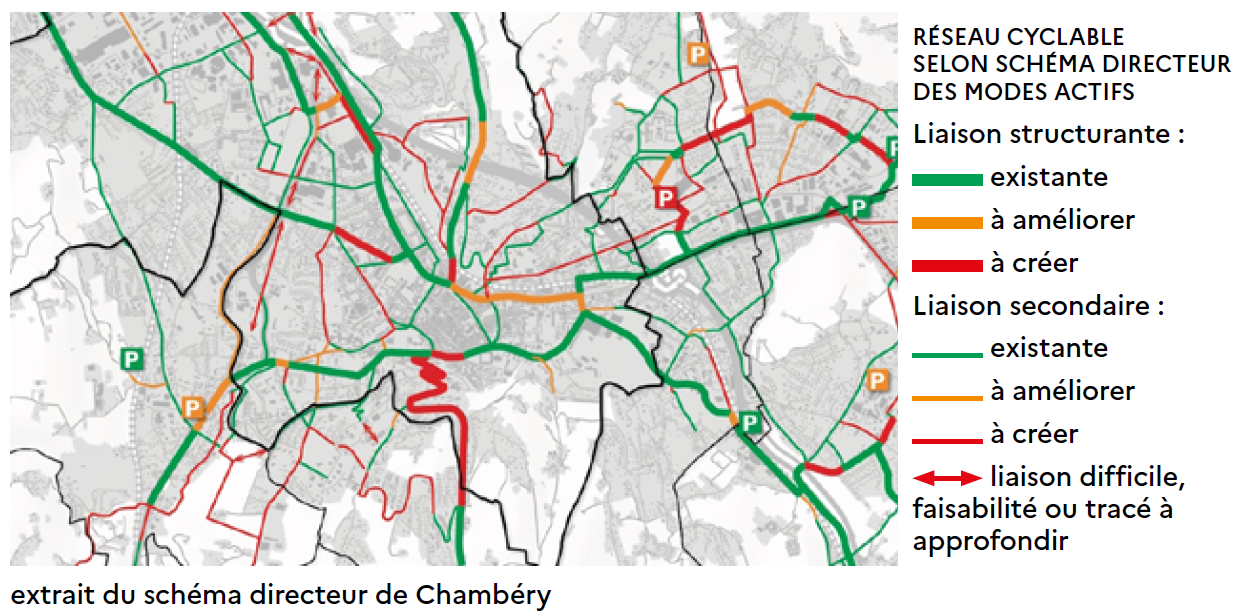 5
Principes du réseau cyclable à haut niveau de service
[Speaker Notes: Rappel à l’oral du fonctionnement et du cadre réglementaire de ces signalisations]
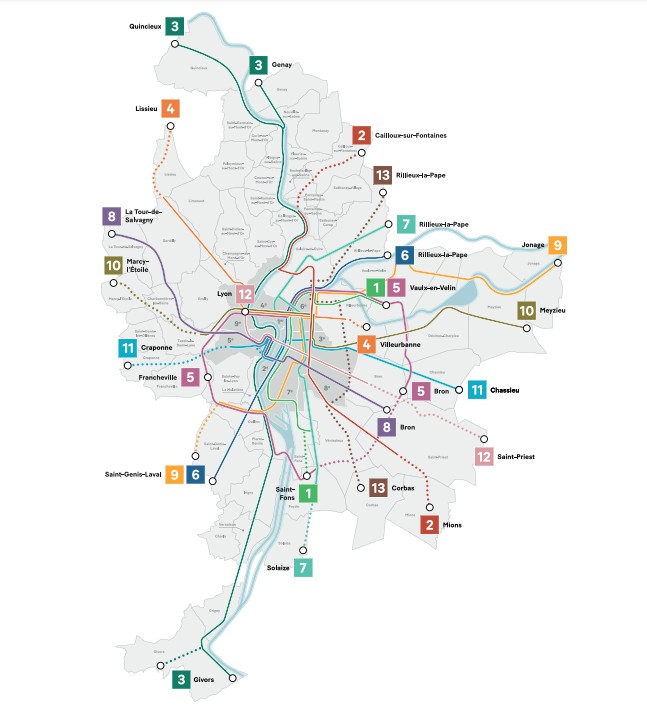 Domaine d’emploi et caractéristiques techniquesOn rentre dans le dur
Principes du réseau cyclable à haut niveau de service
Mixité ou séparation
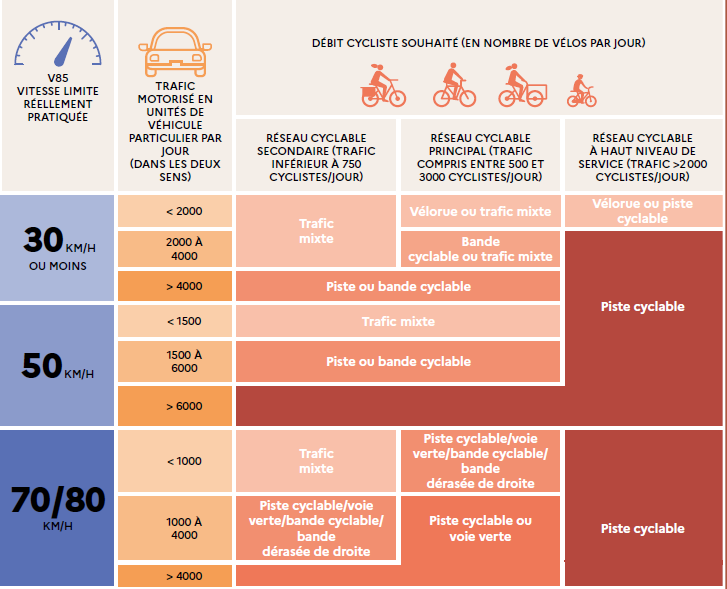 Comme pour les autres modes de déplacement, le HNS implique la séparation à quelques exceptions près :
Source : Livret rendre sa voirie cyclable : https://doc.cerema.fr/Default/doc/SYRACUSE/20863/rendre-sa-voirie-cyclable-les-cles-de-la-reussite
7
Principes du réseau cyclable à haut niveau de service
[Speaker Notes: Rappel à l’oral du fonctionnement et du cadre réglementaire de ces signalisations]
Piste cyclable à haut niveau de service
Caractéristiques techniques : 
Chaussée réservée aux cycles et séparée physiquement de la chaussée principale
Monodirectionnelle ou bidirectionnelle
Largeur recommandée : 2,5m et 4m (rappel des min : 2m et 3m)  
Traitement des séparateurs (lisible, détectable et qui pardonne)
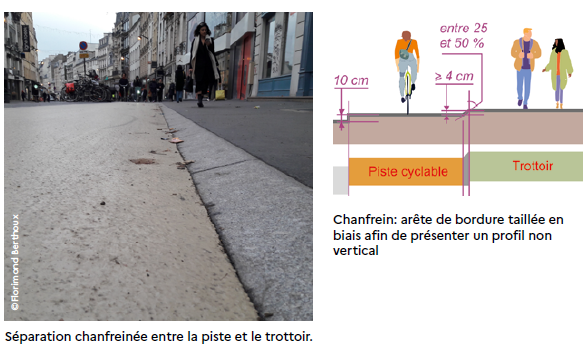 8
Principes du réseau cyclable à haut niveau de service
[Speaker Notes: Rappel à l’oral du fonctionnement et du cadre réglementaire de ces signalisations]
Vélorue
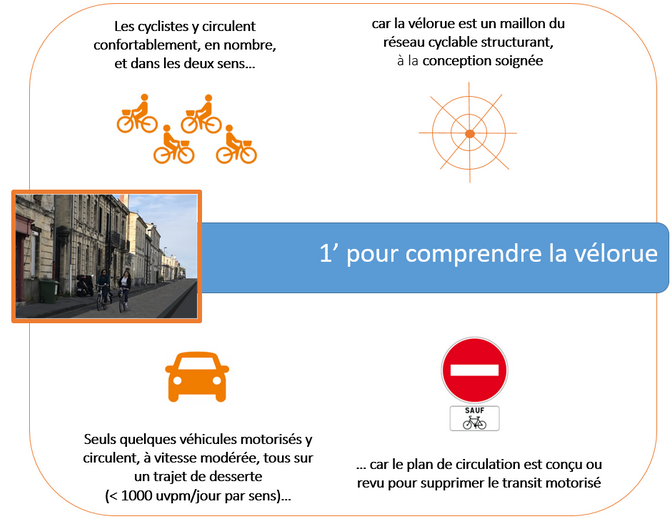 Source : https://www.cerema.fr/fr/actualites/concevoir-sa-velorue-cyclistes-nombre-circulation-apaisee
9
Principes du réseau cyclable à haut niveau de service
[Speaker Notes: Rappel à l’oral du fonctionnement et du cadre réglementaire de ces signalisations]
Critères transversaux
Rayons de courbure
Continuité
Traitement des intersections
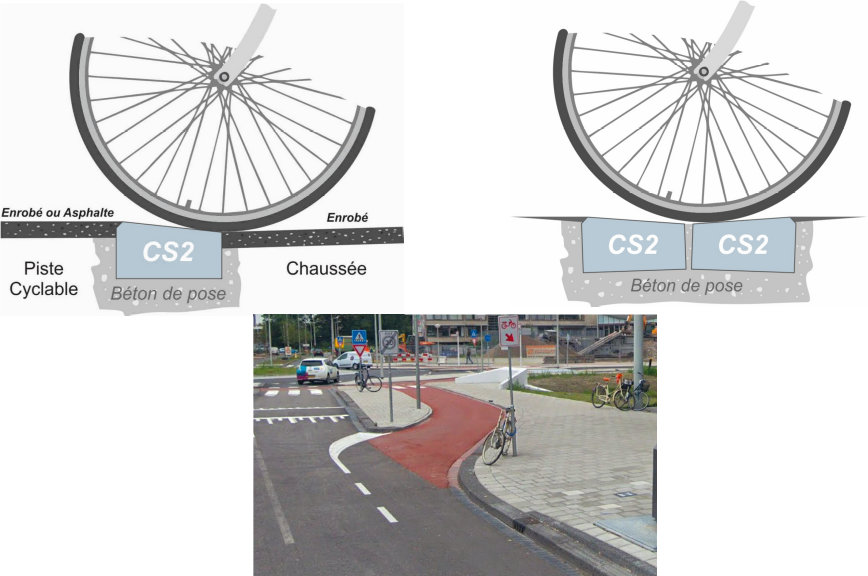 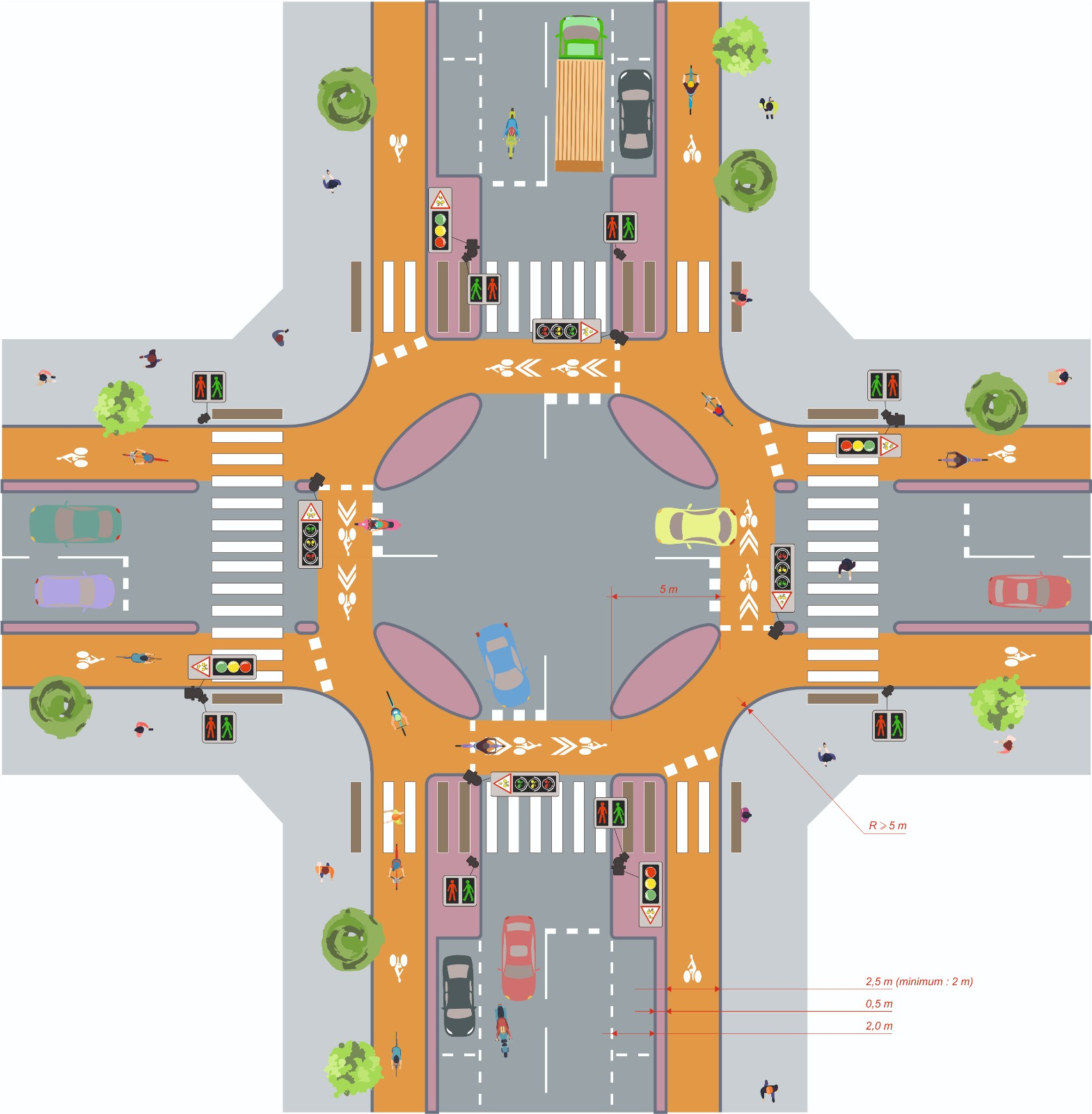 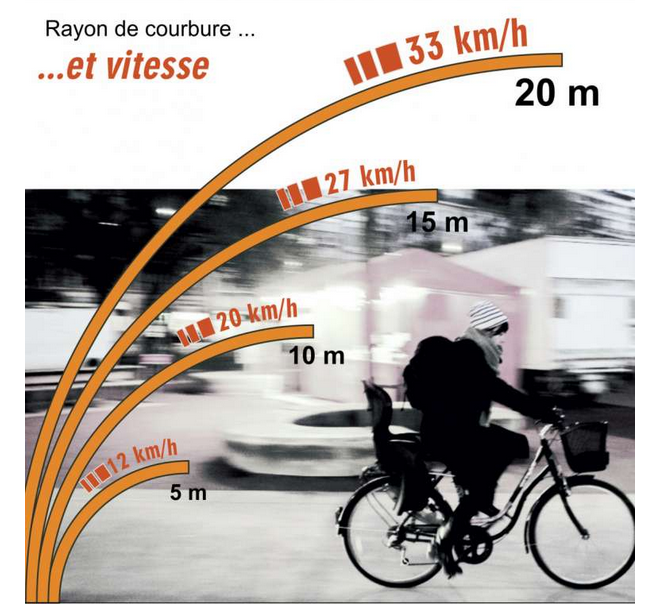 10
Principes du réseau cyclable à haut niveau de service
[Speaker Notes: Rappel à l’oral du fonctionnement et du cadre réglementaire de ces signalisations]
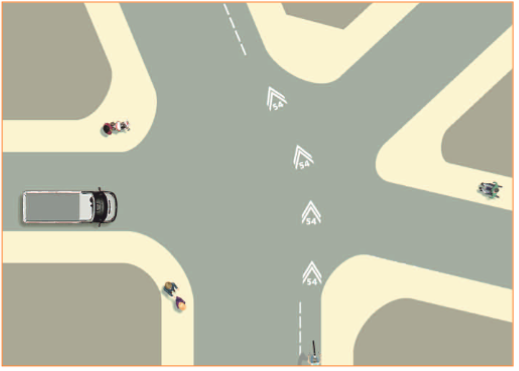 Identité visuelle
Un cadre réglementaire limité
Malgré des enjeux:
Identification et compréhension du réseau par les usagers :
Motorisés -> plus grande vigilance et respect des priorités le cas échéant
Cycles  -> principe de rabattement
Piétons -> limiter la cohabitation sur ces aménagements
Valorisation du territoire
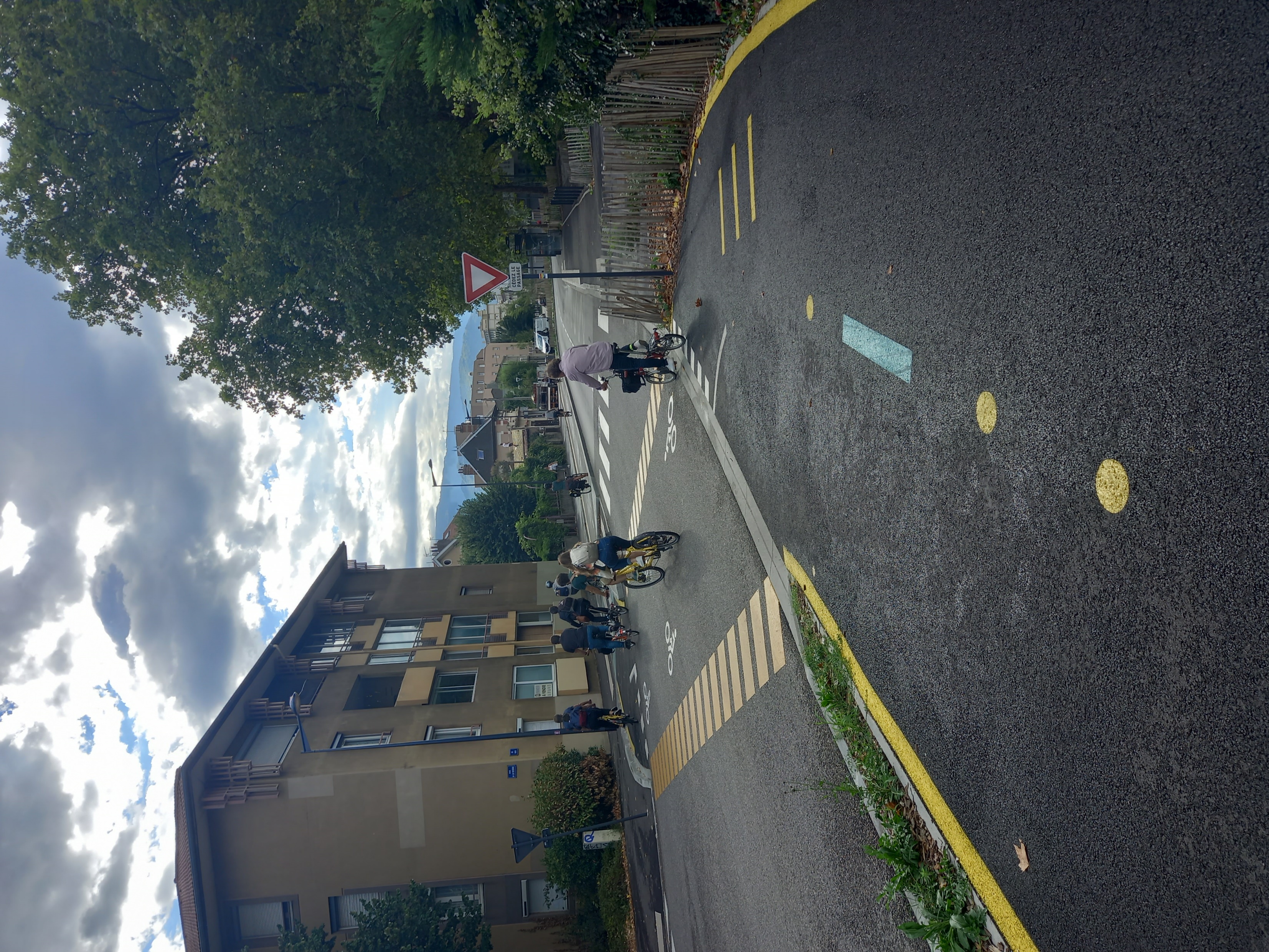 Sources : Plan d’action pour les mobilités actives. Fiche n°14 : https://doc.cerema.fr/Default/doc/SYRACUSE/17171/plan-d-actions-pour-les-mobilites-actives-pama-mieux-partager-l-espace-public-les-regles-evoluent-se
11
Principes du réseau cyclable à haut niveau de service
[Speaker Notes: Rappel à l’oral du fonctionnement et du cadre réglementaire de ces signalisations]
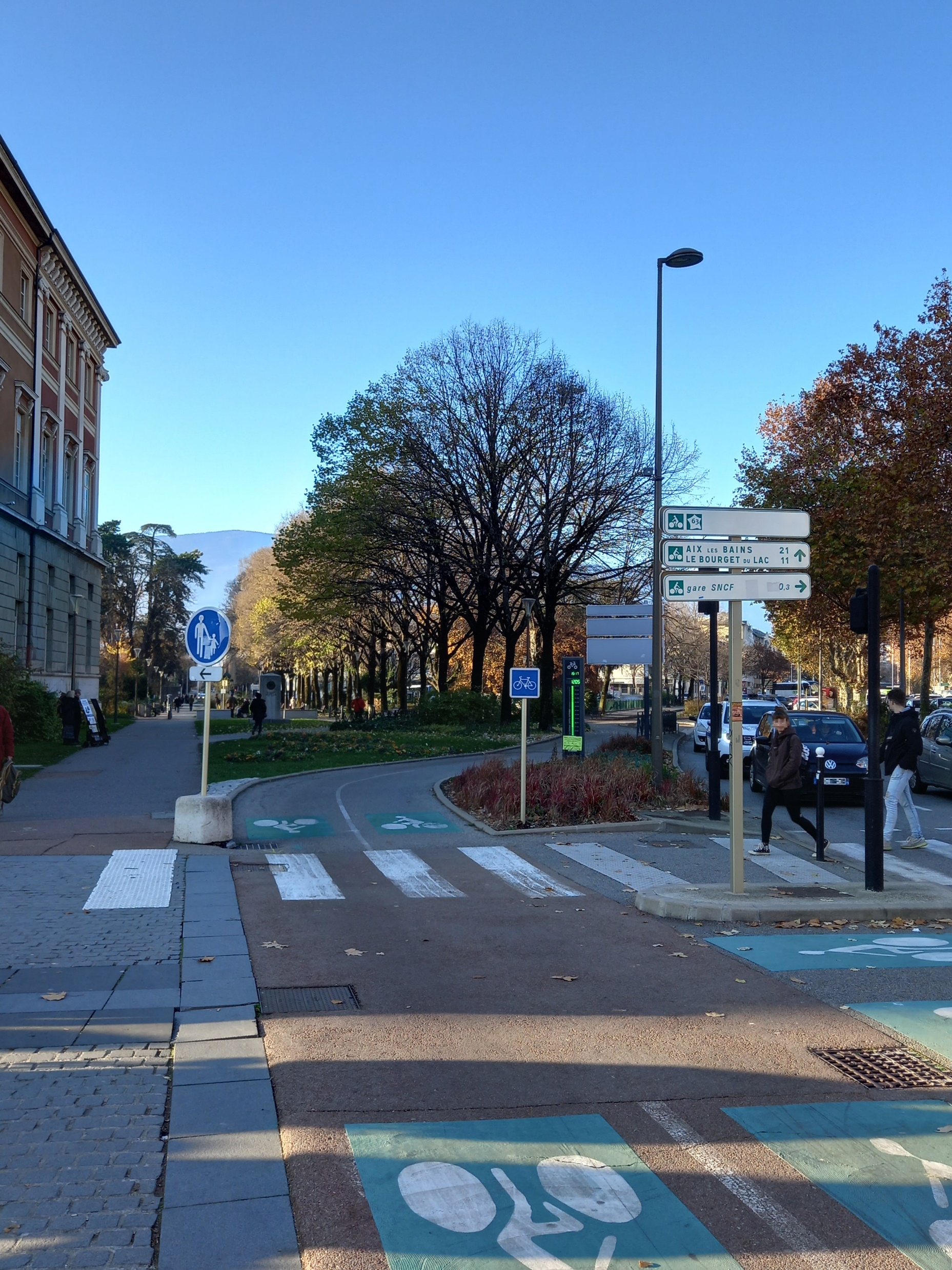 Merci de votre attention
Principes du réseau cyclable à haut niveau de service